User Support Network InitiativeKickoff meeting
Alessandro Costantini, on behalf of S4E project
alessandro.costantini@cnaf.infn.it
User Support Network
Document
User Support Network: Objectives and aim
Is a strategic initiative designed to improve the quality of support AND facilitate the adoption of open science practices

Facilitates the sharing of information, expertise, issues and related  solutions among the members to improve the quality of support

Helps the dissemination of the Skills4EOSC outcomes and materials to the User Support Channels (USCs)*

Does not provide direct support to end-users
*any group, team or even centre providing support to its users
Alessandro Costantini - User Support Network initiative
User Support Network
Primary objectives of the User Support Network
Helping supporters to improve their activities by sharing experience, skills, issues and solutions with other supporters 
Promoting Open Science and FAIR principles
How
Collecting information, experiences and best practices among the USN members;
Fostering cooperation among the US Channels (or Teams) joining the network; 
Promoting activities in thematic fields to provide resources and training;
Defining a common platform for sharing materials, knowledge and experiences, with support of Skills4EOSC project
Alessandro Costantini - User Support Network initiative
User Support Channels (USCs)
Either formally or informally structured groups of experts providing direct support at technical, operational or consultancy levels to researchers of a specific community, infrastructure, service or resource to use:
	- Specific computing resources
	- Tools to access or publish data 
	- Artificial Intelligence tools or applications tailored to specific needs

USCs usually share best practices and experience, encourage interdisciplinary activity, and promote a wide collaboration in their own environment via
	- training to their target users 
	- operating help-desks

The USN aims at extending these activities in a multidisciplinary environment
Alessandro Costantini - User Support Network initiative
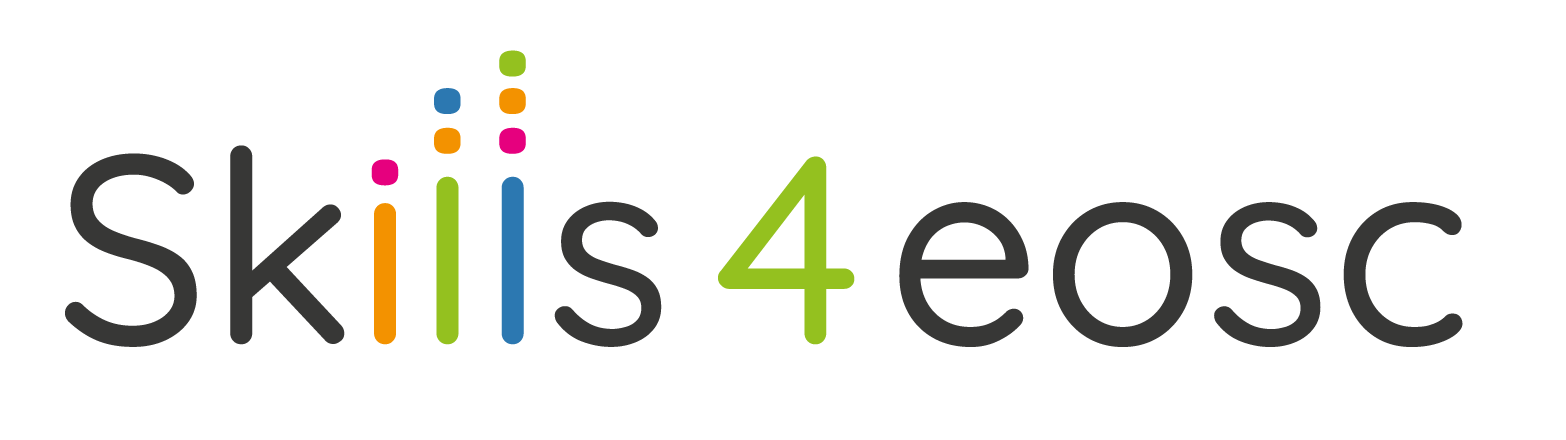 User Support Network
User Support Channel
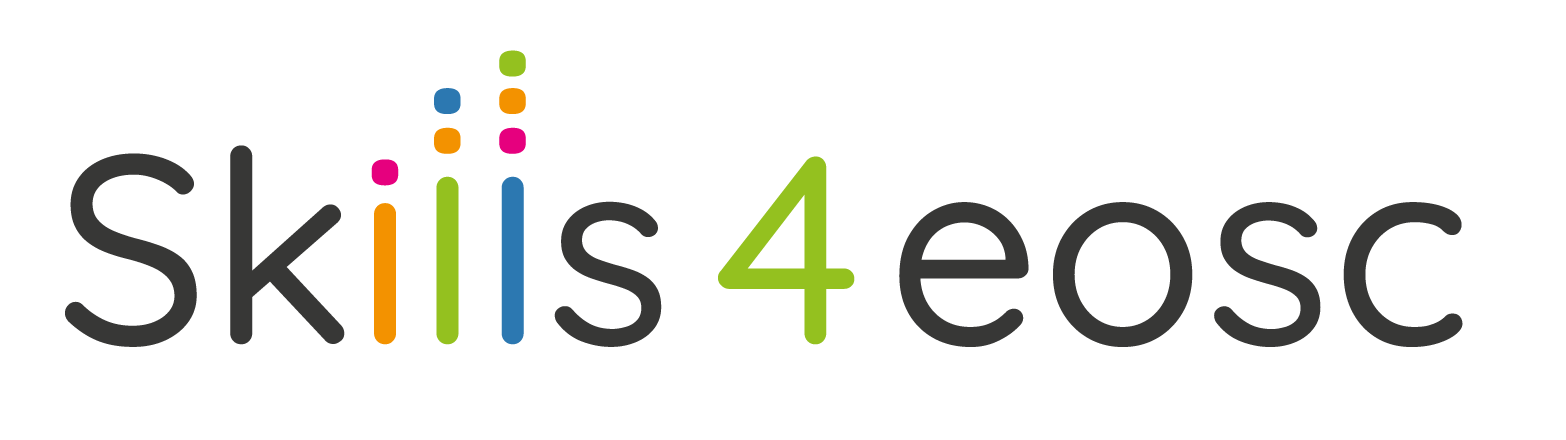 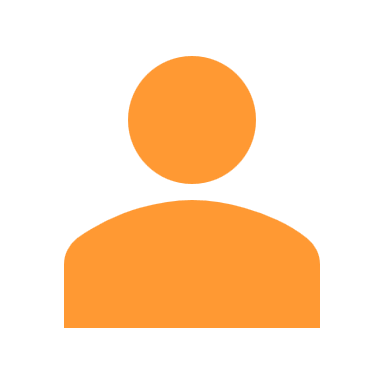 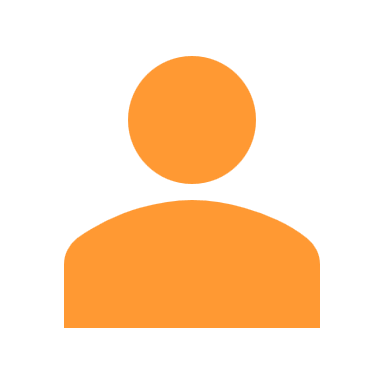 User Support Channel
Competence Center Node
User Support Channel
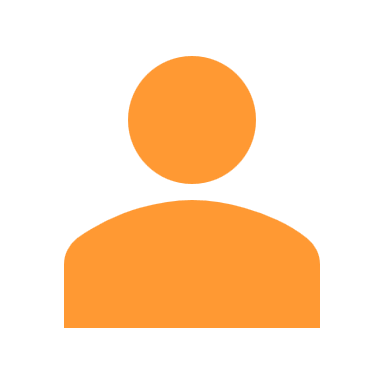 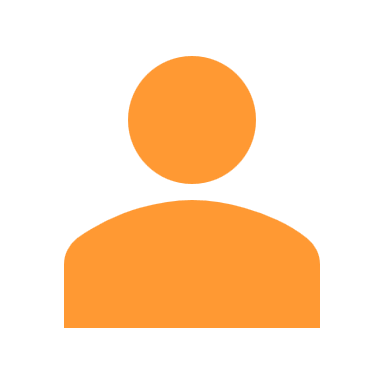 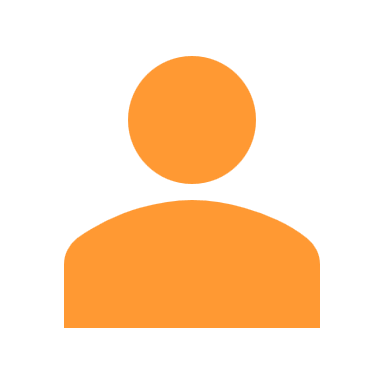 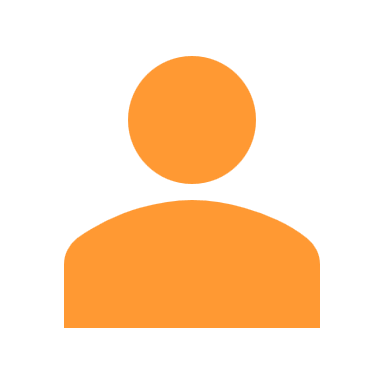 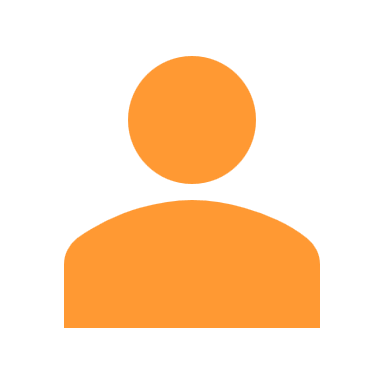 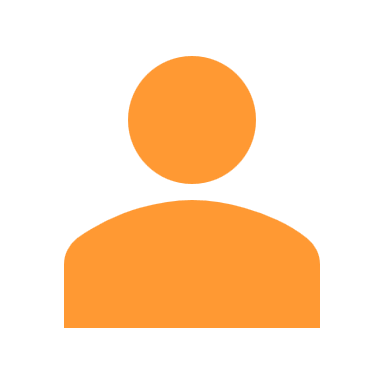 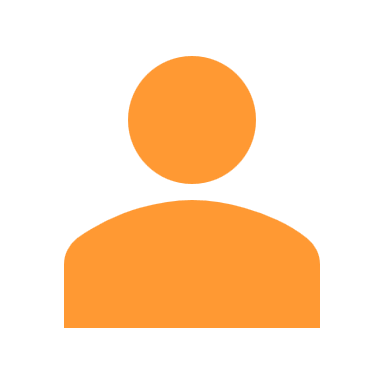 User Support Channel
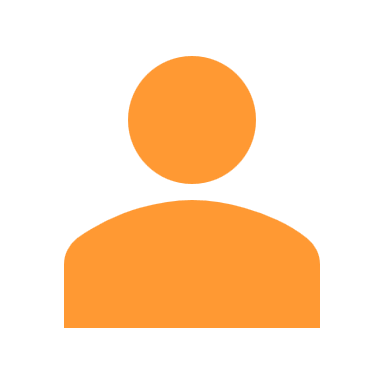 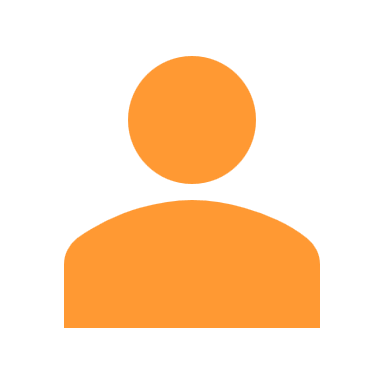 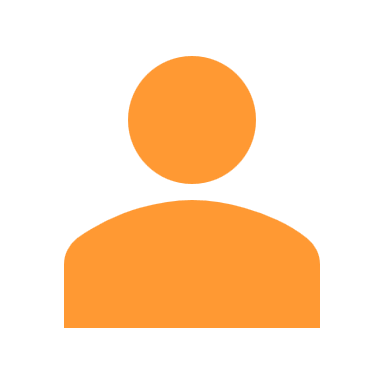 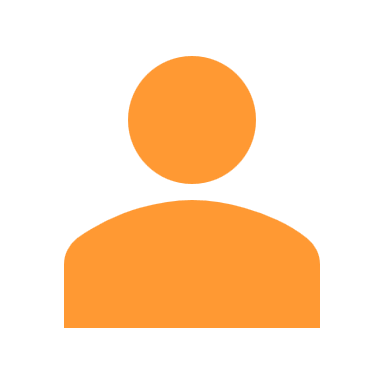 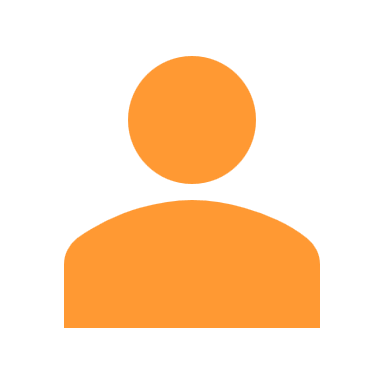 User Support Channel
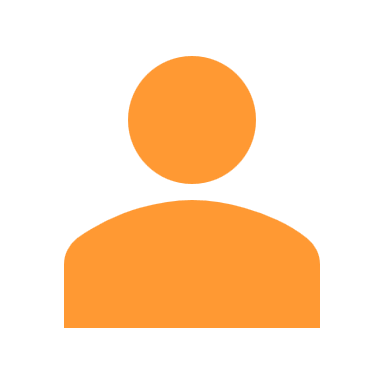 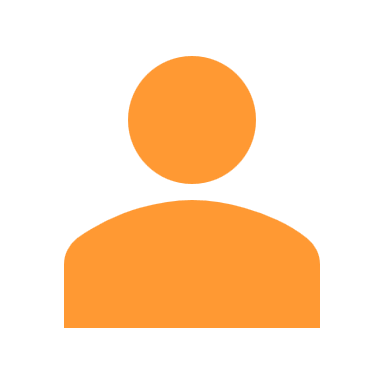 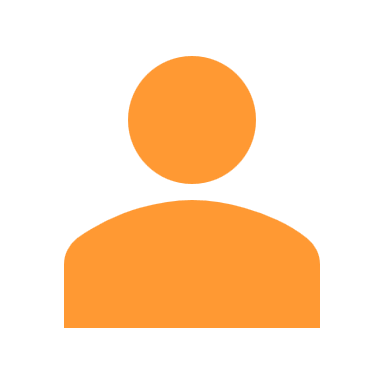 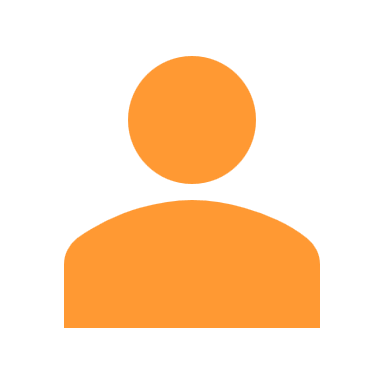 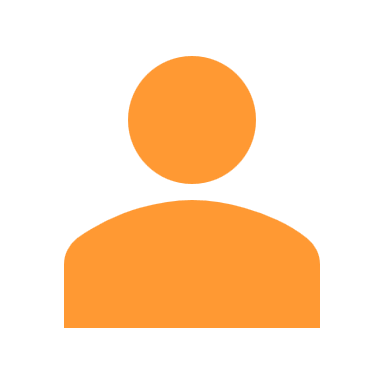 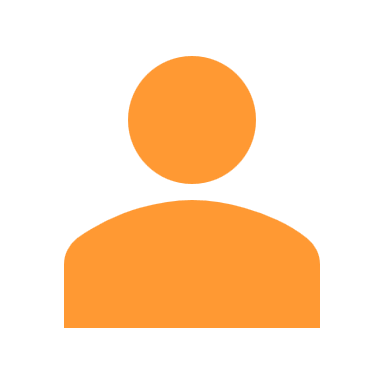 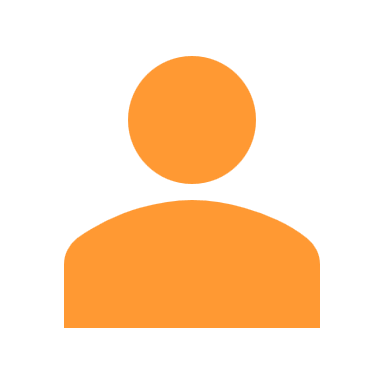 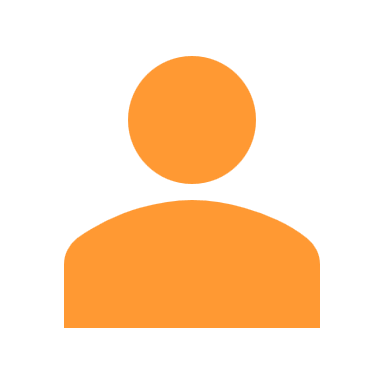 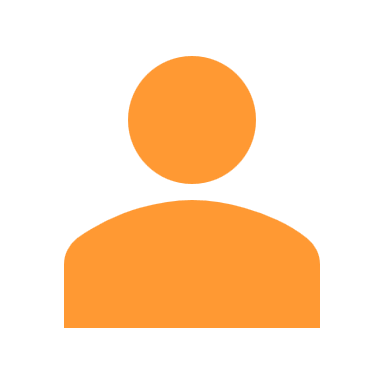 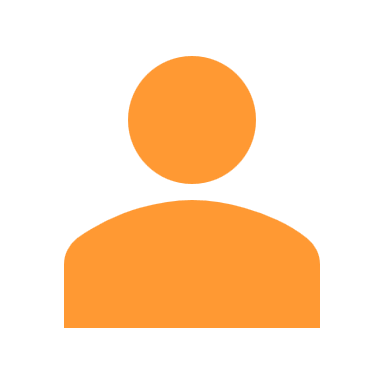 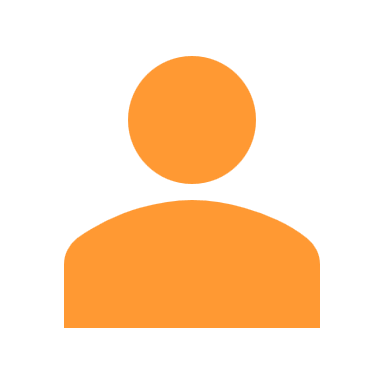 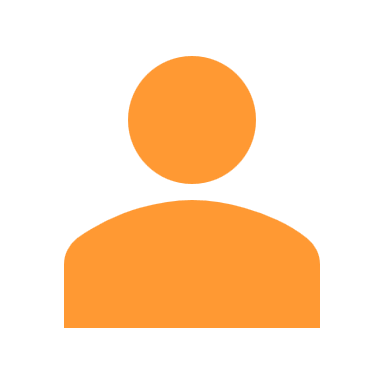 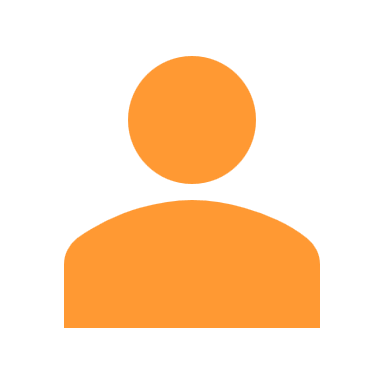 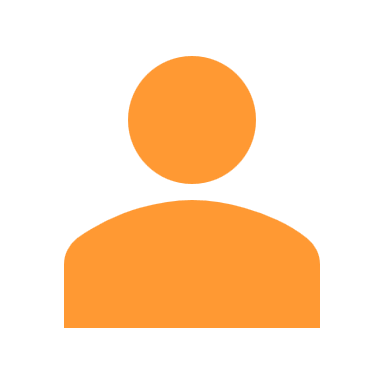 USN members represent their USCs, not themselves as individuals
Alessandro Costantini - User Support Network initiative
User Support Network: 		examples of activities and benefits
Knowledge sharing and Training:
Activity-1: Dedicated repository, online forums, and documentation to share information among the network members.
Benefits: USC members gain access to a wealth of expertise. 

Activity-2: Collaborating to organise specialised training programs on the services made available by the USC, e.g., AI, HPC ,etc.
Benefits: USC members enhance their team's skills, staying at the forefront of advancements in AI and HPC, etc.
Alessandro Costantini - User Support Network initiative
User Support Network: 		examples of activities and benefits
Collaborative Projects and Resource Sharing:
Activity-3: Fostering the collaboration among USCs on the respective topics, projects, sharing of best practices, and resources.
Benefits: Promoting the engagement in collaborative projects, leveraging shared resources, and expanding the network of collaborators.
Alessandro Costantini - User Support Network initiative
Expression of interest
Alessandro Costantini - User Support Network initiative
Thank you!Questions?
Alessandro Costantini – alessandro.costantini@cnaf.infn.it